بسم الله الرحمن الرحيم

و علمك ما لم تكن تعلم و كان فضل الله عليك 
عظيماً     

صدق الله العظيم
طب حجري ........ و آخر بشري
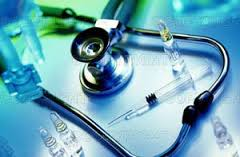 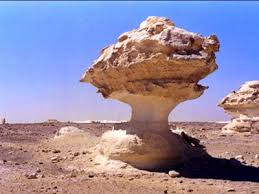 مما لا جدال فيه وجود علاقة تكاد تكون توأمية بين البيئة الجغرافية بعناصرها و مكوناتها المعروفة و بين الأمراض كافة ( بما فيها الوراثية ) , تتكفل الجغرافية الطبية بدراستها و استشراق آفاق تطورها عبر تحديد مواطنها الأولية و البحث عن مسببات تفاقمها و انتشارها . 

و على الرغم من أن ظهور الجغرافية الطبية بهذا المسمى لا يرقى إلى أبعد من أواسط القرن العشرين , فإن البدايات الأولى لتحديد العلاقة بين البيئة الجغرافية و صحة الإنسان عرفت لدى أطباء مدرسة أبوقراط منذ أكثر من ألفي عام , كما وردت الكثير من الأفكار المماثلة في كتابات و آثار المفكرين الإسلاميين
كابن حوقل الذي كتب عن العلاقة بين الأجناس و المناخ 
و ابن خلدون الذي كتب في مقدمته الشهيرة :
[ بأن قوة الطبيعة هي المدبرة في حالتي الصحة و المرض ]
كما كتب عن علاقة الإنسان بالمناخ و أثره في السلوك البشري , و درس العلاقة بين نظام التغذية و صحة الإنسان و بيّن بأن أصل الأمراض هي الحميّات التي عزاها إلى النظام الغذائي و آليات إعداده و مصادره و تنوعه , و هذا ما قاده إلى استنتاج مهم بل مفصلي في الجوانب الطبية حيث قال :
صناعة الطب نحتاج إليها في الحواضر و الأمصار دون البادية نتيجةً لسببين اثنين :
فقدان الرياضة بشكل عام لأهل الأمصار , و وجودها بكثرة لأهل البادية .
و وفق تعبيره أهل البدو مأكولهم قليل في الغالب و الجوع أغلب عليهم  لقلة الحبوب و يتناولون أغذية بسيطة و يقل اعتمادهم على التوابل كما يقل إدخال الطعام على الطعام لديهم فتكون أمزجتهم بذلك أصلح و أبعد عن الأمراض و تقل حاجتهم إلى الطب .
علماً أن دراسات ابن حوقل و ابن خلدون و المسعودي والمقدسي و اخوان الصفا...إلخ ربطت المناخ بالسلوك و طبائع الشعوب مهدت السبيل لظهور نظرية الحتمية البيئية و لعل من المفيد هنا التمييز بين مفهومي :

   الجغرافية الطبية
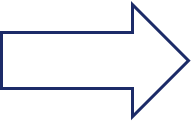 الجغرافية الصحية
تعنى بدراسة الخدمات الصحية المقدمة للمرضى و الأسوياء من حيث مدى كفايتها و توافرها وتوزعها كماً و كيفاً
تعنى بدراسة الأمراض         انتشاراً و توزعاً
بهدف حصر العوامل المتحكمة بها ومحاولة التأثير عليها لاحقاً
تفسح المجال لإدارتها و تحديد أولوياتها و رسم ملامح استراتيجيتها العامة
إن دور التحليل الجغرافي الطبي يستند و الحالة هذه على مجموعتين من المعطيات :
المتغيرات و الظروف البيئية ممثلةً بتحليل الخصائص التضريسية و الصخرية و التُّربية و المناخية و المائية من جهة و خصائص السكن و مواصفاته من جهة ثانية , ثم دراسة الخصائص السكانية : ديموغرافياً و اجتماعياً و اقتصادياً من جهة ثالثة .
المعطيات الطبية المتعلقة بالأمراض وفق تصنيفاتها المعروفة :
(مكتسبة , وراثية , موسمية.....إلخ) و هي الأمور التي يتتبعها الطبيب عادةً و بصورة مباشرة دون إسقاطها على خصائص البيئة الجغرافية للمريض في كثير من الأحوال
لبعدها عن نطاق اهتماماته المباشرة كما أن آليات استجواب المريض أو صياغة القصص المرضية لاتتعمق كثيراً للتحري عن البيئة الجغرافية للمريض الذي – يجب الإعتراف – بأنه في كثير جداً من الحالات يقدم معطيات بل بيانات مضللة على هذا الصعيد كأن يشير إلى مكان سكنه الحالي عند سؤاله عن الوسط الجغرافي الذي نما و ترعرع فيه ... أو إخفائه للكثير من المعلومات عن أوضاعه الأُسرية (الدخل , عدد الأفراد , النظام الغذائي , العادات الاجتماعية......إلخ) لاعتبارات خاصة به , و هذا كله يشكل عقبات فعلية تعترض حسن سير الدراسات الجغرافية الطبية .
مفهوم الجغرافية الطبية و حدودها
انطلاقاً من مسلّمة ارتباط الأمراض كافة بعناصر البيئة الجغرافية الطبيعية منها و البشرية يمكن التأكيد بأن إصابة الجسم بالمرض دليل على وجود خلل فيه سببه عدم تلاؤم جسم الإنسان مع عناصر البيئة التي يعيش في كنفها نتيجة لأحد الأسباب الثلاثة التالية أو لكلها مجتمعة :

وجود عيب أو خلل بيئي  دائم أو ثابت (مثال البلهارسيا في مصر) أو مؤقت طارئ (أكداس القمامة...أثر المكيفات صيفاً...التقطير اليدوي للنفط..).
عدم قدرة الإنسان على التكيف مع ظروف بيئية مستجدة مثلاً(الصفات و الخصائص الأنتروبولوجية  لساكني المناطق الإستوائية و المناطق القطبية و أشباهها) و الأخطار التي يتعرضون لها بتغيير أماكن سكنهم مثلاً...صعوبات رياضيي لاباز ....بسبب الإرتفاع عن سطح البحر.

وجود عيوب وراثية و هذا موضوع خاص يستدعي دراسات و استقصاءات نوعية , لن أسمح لنفسي بالخوض فيها لأسباب لا أخالها خافية عليكم 

و رغم كل ما تقدم ,لن يفوتنا القول هنا بأن الدراسة النظرية أو المدخل النظري المعروض –بإيجاز- يفتقر إلى الدليل أو البرهان المنهجي المتمثل بدراسة واقع انتشار آفة ما جغرافياً في منطقة أو إقليم محدد بعينه
و ربطها بمسبباتها البيئية الجغرافية بدقة وموضوعية , كدراسة الآفات التنشؤية في إحدى محافظات القطر العربي السوري مثلاً ..... و هو ما شكل نقطة اهتمام شخصية منذ أكثر من عقد من الزمن , حالت بيننا و بين تنفيذها عقبات إدارية مخجلة ارتبطت :
مرة بحجب البيانات الإحصائية بداعي السرية و الطابع الخاص لهكذا بيانات
و تارةً أُخرى بضرورة وجود طبيب أخصائي مشارك في الدراسة
و تارةً ثالثة بذريعة عدم توافرها أصلاً بالشكل المطلوب
و بالعودة إلى جوهر الموضوع فإننا سوف نعرض رؤيتنا -التي لا ندّعي أبداً أننا ننفرد بها دون غيرنا- عن أهم العوامل الجغرافية المسؤولة عن توطن الامراض و انتشارها ممثلةً بما يلي :
التركيب الجيولوجي أو البنية الجيولوجية: و يميز هنا في بنية الكرة الأرضية بشكل عام بين:
صخور غير رسوبية (اندفاعية و متحولة مثلاً)
صخور رسوبية
تحتضن مجمعات بشرية صغيرة نسبياً مقارنة مع المجموعة الأولى
تحتضن مجمعات بشرية كبيرة
ترتفع فيها أمراض الجهازين الهضمي والبولي كنتيجة مباشرة للشح النسبي لموارد المياه
أشارت الكثير جداً من الأبحاث بارتفاع نسبة الأمراض المُعدية و أمراض الجهازين التناسلي و العصبي
بالإضافة إلى أمراض الدم و على رأسها فقر الدم لأسباب تتعلق بالراتب الغذائي إن كان معتمداً على الموارد المحلية
العوامل المناخية: ممثلةً بالدرجة الأولى بالآثار المباشرة لعناصره المختلفة  كالمدى الحراري (يومي,فصلي) و بعدد ساعات التشمس و مدى تأثر القاعدة الصخرية بها, فالصخور ذوات الألوان الفاتحة (الكلسية و الحوارية مثلاً) تعكس أشعة الشمس بدرجات تتزايد معها معدلات الإصابة بالآفات العينية بالدرجة الأولى و بآثار غير مباشرة بحيث ينتقل ضررها عبر وسيط مثل (البيسفينول) و عامل مناخي آخر يجب التنببه إليه ممثلاً بحركة الرياح أو بتعبير جغرافي أدق (دورة الرياح العامة) القادرة على نقل ملوثات خطرة من مكان إلى آخر على غرار ما حدث أثناء العدوان الأمريكي و حربه الظالمة على العراق و استخدامه للأسلحة المحرمة و على رأسها اليورانيوم المنضب بما فيه من العناصر المشعة .
و تأثير مناخي ريحي آخر يجب الإشارة إليه ممثلاً برياح الخماسين أو السموم أو القبلي او الطوز الجنوبية و الجنوبية الشرقية  المحملة بالرمال مسببة الأمراض الصدرية التنفسية و أزمات الربو الحادة .
العوامل التضريسية: قد تكون مساعداً في تفاقم الكثير من الآفات بتأثيرها المناخي و الموضعي العام :
حوضة دمشق المنخفضة تحت هيمنة قاسيون و تكدس الضبخان الصباحي فوق المدينة ثم سقوطه مغسولاً بماء المطر ملوثاً الترب و المياه الجوفية.
نسيم الوادي و الجبل الذي ينقل مؤثرات مقلب النفايات الحالي في قاسيون و إن كان هذا تأثير مؤقت بسبب الظروف التي نمر بها
تلوث المياه: مشكلة شائعة تختلف أشكالها و أنواعها (نووي,كيمائي,عضوي,حراري) و تتباين أخطارها وفقاً لمصدر الملوث و كميته و لنوع القاعدة الجيولوجية و التربية التي تتأثر به لتنقله إلى المستهلك المباشر للمنتجات الزراعية و الحيوانية في المنطقة و لعل الأكثر خطورة على هذا الصعيد تلوث مياه المناطق التي تتكشف فيها الصخور الكلسية (مياه كارستية) حيث أن القاعدة العلمية هنا تقول أن أي شيء يلوث كل شيء وإلى ما تقدم يُضاف مشكلة التخلص من مياه الصرف الصحي التي يُفترض أن تُدوّر للتخلص من الملوثات التي تحويها .
تلوث الهواء: بكافة أشكاله (دخان-أتربة-غازات) و كله يقلل الوارد الشمسي و يزيد نوى التكاثف و بالتالي يزيد احتمال تشكل الضباب سيما عند انخفاض درجات الحرارة و ركود حركة الجو العامة , وخير مثال على ما تقدم ما حدث في مدينة لندن مثلاً يوم التاسع من كانون الأول عام 1952.
نمط السكن : البادية, القرى , البلدات, المدن 

الخدمات العامة: (شبكات المياه و الصرف الصحي – كفايةالمراكز الصحيةو توزعها الجغرافي ......إلخ)
الخصائص السكانية العامة : و تتضمن :
وفق السن أو العمر 
الرضع و الأطفال الإنتانات التنفسية بالدرجة الأولى
من 5-14 سنة الطفيلية و المعوية
من 15-44 سنة نعود للتمايز بين الرجال و النساء
الوراثية
أمراض قلبية وعائية السكر
أمراض الدم المعروفة
خصائص الجنس 
امراض شائعة لدى الذكور الجهازين العضلي و العظمي
أمراض شائعة لدى الإناث ترتبط بالحمل و الولادة
أمراض مشتركة بين الجنسين
إن هموم الجغرافية الطبية و جوانبها  التي عرضنا بعضاً من ملامحها آنفاً , و التي يُفترض أن تقود إلى وضع تصورات علمية عملية عمّا يجب أن يكون عليه وضع الجغرافية الصحية , يُفترض أن تقود في نهاية المطاف إلى وضع مخططات لتقسيم إقليمي صحي وفق الأنماط المرضية السائدة في كنف ظروف جغرافية محددة بعينها بما يخدم التخطيط الصحي في ضوء الإحتياجات الفعلية بهدف تحقيق كل من :
نشر الوعي الصحي
تقديم الخدمات الصحية الأمثل
لأن العناصر المستهدفة بالدراسة و التحليل في هذا المقام أصبحت محددة و بدقة ممثلةً بما يلي : 
بيئة حاضنة بخصائصها الجغرافية و ما يمكن أن تحويه من عناصر مرضية
إنسان قابل للتأثر بالخصائص و العناصر آنفة الذكر .
خدمات صحية يفترض أن يتم وضع خططها و برامجها و استراتيجياتها وفق العنصرين القابلين للتغيير أو التبديل  آنفي الذكر .
(بيئة مرزغية    إنسان متأثر بها    الوضع الصحي و الخدمة هنا مرتبطة بمدى كفاية الخدمات المقدمة شريطة تعديل خصائص الوسط الطبيعي انطلاقاً من مبدأ المفترض معالجة السبب أولاً ثم معالجة العَرض أو الأعراض رغم أن المنطق يستدعي أن يتلازم المساران 
[ علاج السبب و علاج العَرض بآنٍ معاً]
إن وضع مخططات التقسيم الإقليمي الصحي يتطلب جهوداً استثنائية متضافرة , بين المراكز الصحية و العيادات التخصصية التي يجب أن تُوحّد فيها آليات إعداد القصص المرضية (لا سيما لجهة تحديد البيئة الجغرافية الحاضنة بدقة) دون الإكتفاء بالعموميات .
 كما يتطلب نشر وعي صحي بين المرضى ذاتهم لدجة تحثهم على تقديم الصحيح من البيانات فحسب.
 يبقى العمل الأكثر صعوبة مناطاً بالأطباء الذين يُفترض بهم إجراء دراسات إحصائية أولية دورية لمرضاهم لتحديد ملامح توطن الأمراض بيئياً أو مكانياً كخطوة أولى و أساسية لفهم أسس التقسيم الإقليمي الصحي تمهيداً لإصدار خرائط بل أطالس التوزيعات الطبية بأنواعها ونماذجها المعروفة :
[ أطلس الأمراض العامة – الأطالس الخاصة بالأمراض الوبائية – أطالس الأسباب المرضية المباشرة للوفيات ...... إلى جانب أطالس الخدمات الصحية......إلخ ]
لن يتأتَ هذا بالشكل الأمثل إلا بتضافر جهود الأجهزة الطبية و المهتمين بالجغرافية الطبية و موضوعاتها و الذين يُفترض بهم تقديم التفسيرات البيئية التي تُبنى عليها خرائط توزع الأمراض عامةً .
 
يتم إخراج نتائجها المذكورة أعلاه اعتماداً على تقنيات أو بالأصح تطبيقات الاستشعار عن بعد و نُظم المعلومات الجغرافية لتكون عوناً بل أداةً يعتمد عليها صاحب القرار او تعتمد عليها الجهات المعنية بالتخطيط و البرمجة
   و وضع الاستراتيجيات الصحية بشكل عام .